Мастер-класс «Обрядовая кукла - колокольчик»в старшей группе «Ручеек».
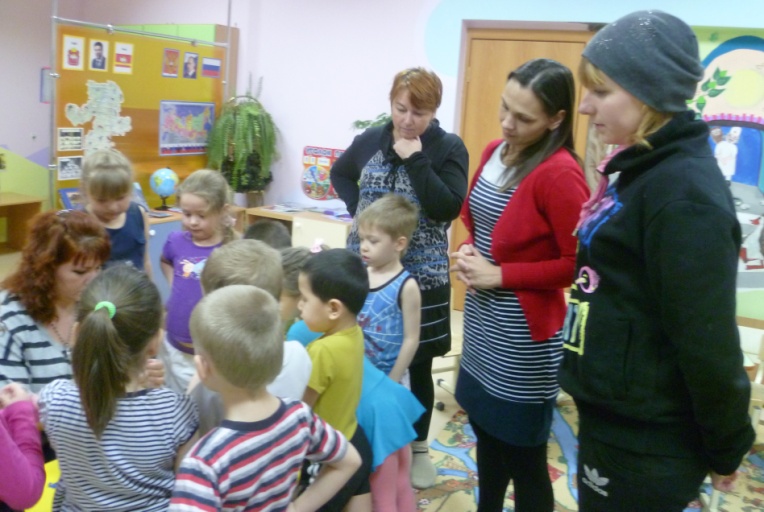 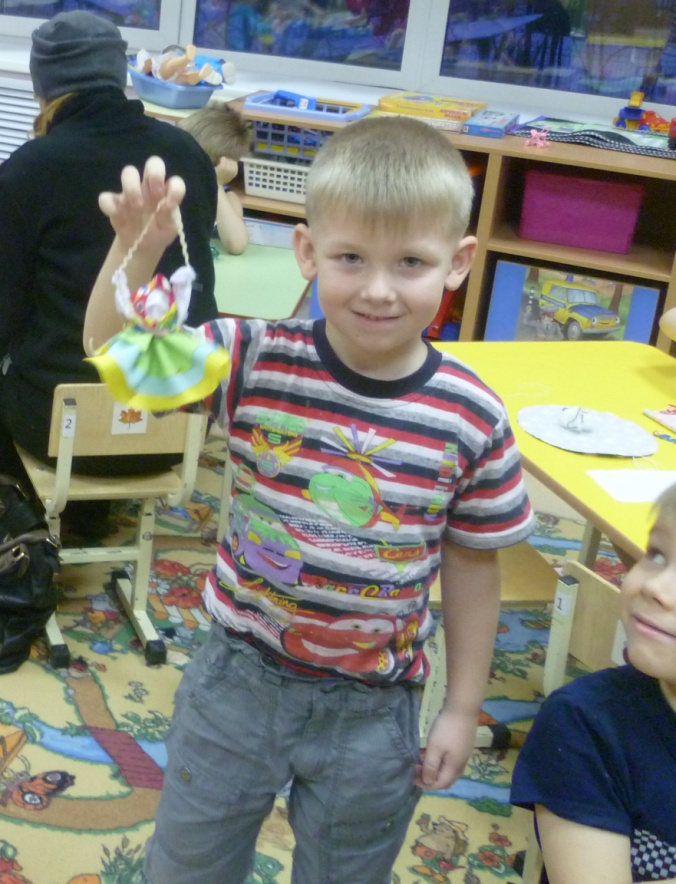 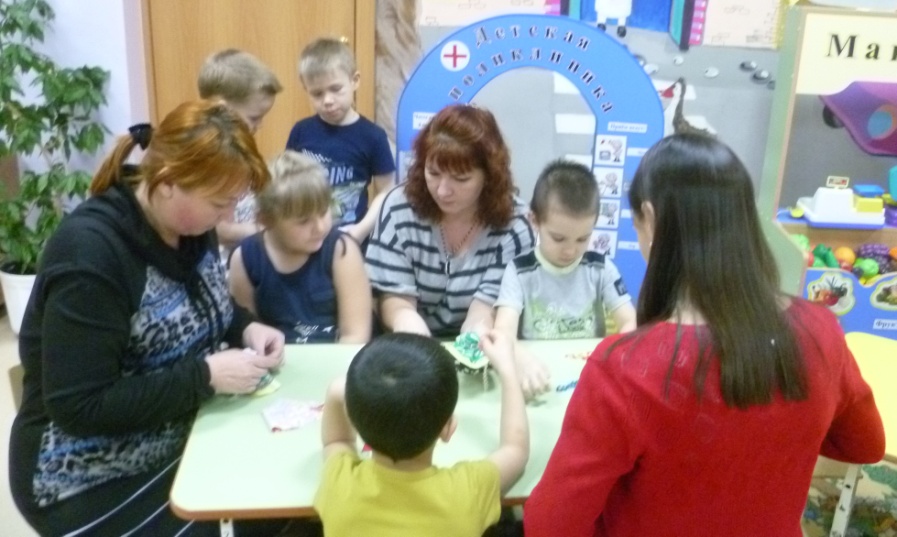